СЛОВО О СЛОВАХ
«Словом можно убить, словом можно спасти,
Словом можно полки за собой повести.
Словом можно продать, и предать, и купить,
Слово можно в разящий свинец перелить».
«Важнейший способ узнать человека – прислушаться к тому, как он говорит…»
Д.С. Лихачев
СЛОВАРЬ
Бранные, нецензурные, 
матерные слова – 
это неприличные непристойные, 
оскорбительные  слова. 
(Большой толковый словарь русского языка под ред. С. Ожегова)
Сквернословие - от слова «скверна». 
Скверна - мерзость, гадость, пакость, 
все гнусное, противное, отвратительное, грязь…». 
(Словарь В. Даля)
Сквернословие – 
это речь, наполненная неприличными выражениями, 
непристойными словами, бранью. 

У этого явления много определений: 
нецензурная брань, непечатные выражения, 
матерщина, нецензурная лексика и др.
 
Издревле матерщина в русском народе именуется 
сквернословием, от слова `скверна`.
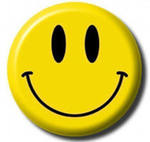 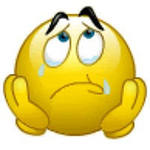 СЛОВО    +    СКВЕРНА
Из истории сквернословия
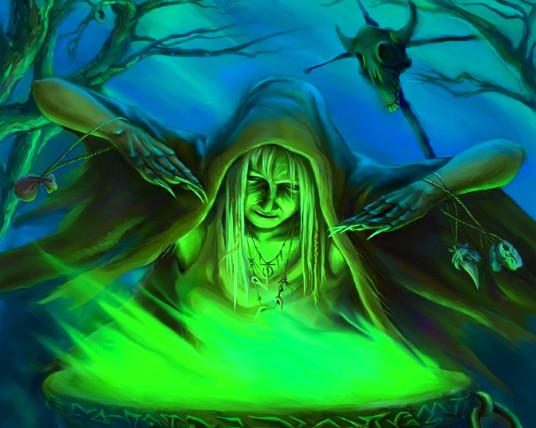 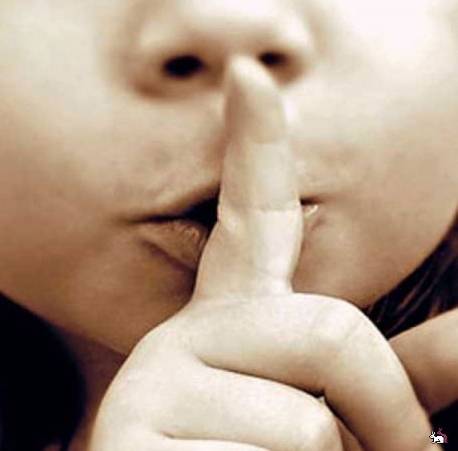 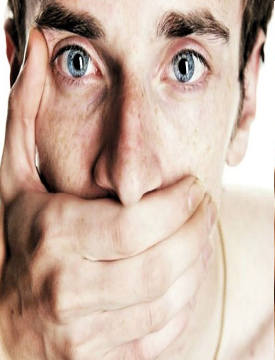 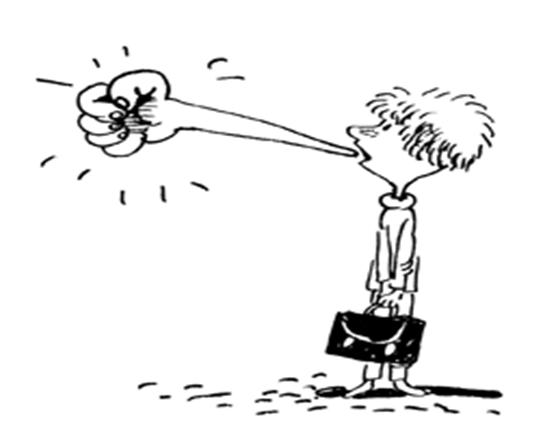 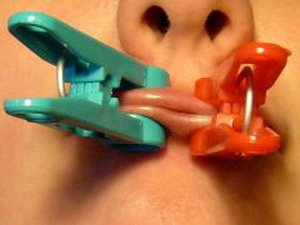 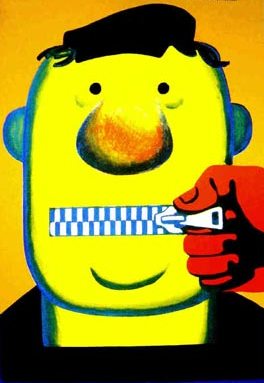 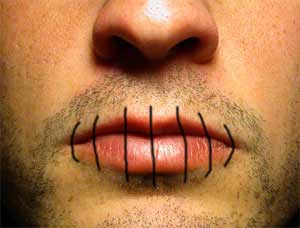 Опасно ли сквернословие?
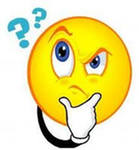 Культура речи деградирует. 

 Мат уничтожает достоинство человека, унижает его. 

 Сквернословие развращает души, особенно тех, 
кто является невольным слушателем, в том числе детей.

 Человек уже не может обходиться без словесного мусора, без слов-связок.

 Матерщина – вредная привычка. Бросить ругаться не легче, чем бросить курить. 

 Сквернословие опасно. За сквернословие можно схлопотать статью, 
физические увечья, вражду, отвращение, отказ от общения.
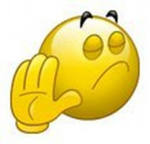 Как мат влияет на человека?
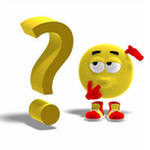 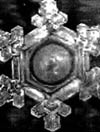 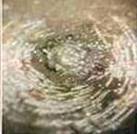 Спасибо
Дурак
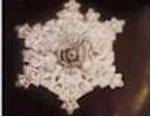 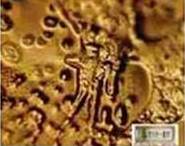 «Пастораль»
Бетховена
Ты надоел мне. 
Я убью тебя
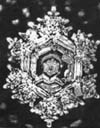 Вода 
после молитвы
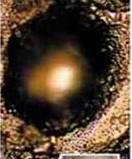 «Дьявол»
Нужно ли бороться 
со сквернословием и как?
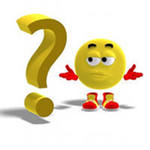 Повышать уровень своей культуры.

 Изучать русский язык и литературу.

 Воспитывать примером в семье с малых лет.

 Делать замечания друг другу.

 Наказывать хамов презрением, не говорить плохих слов самому…
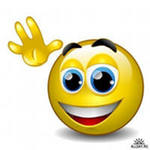 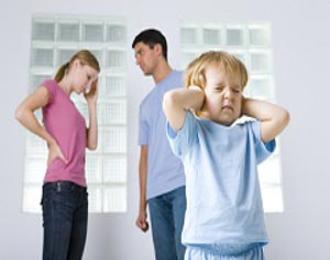 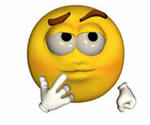 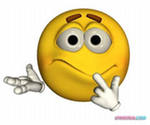 Задумайтесь о словах, 
которые вы произносите
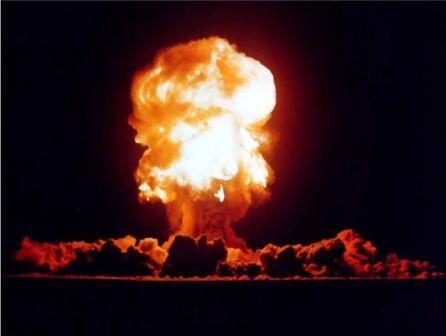 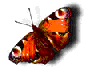 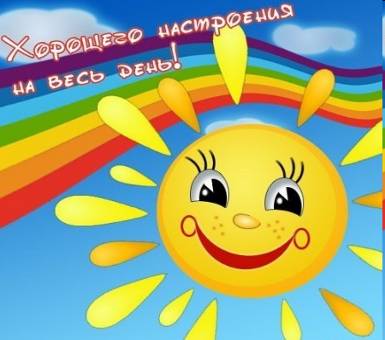 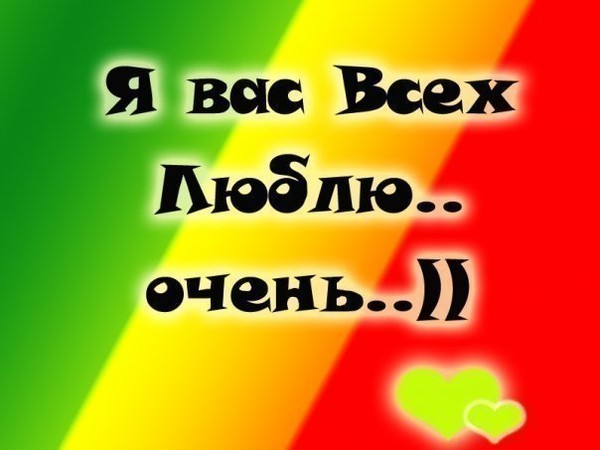 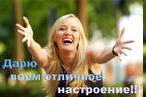 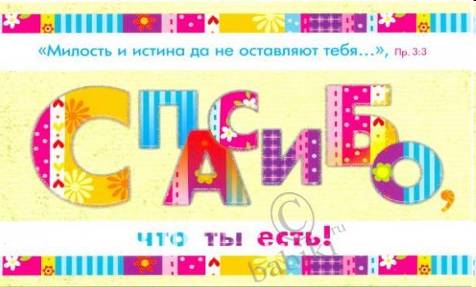 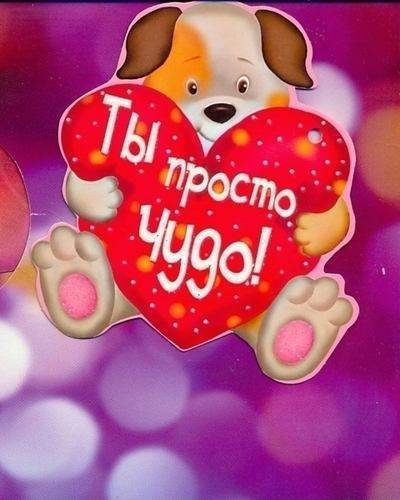 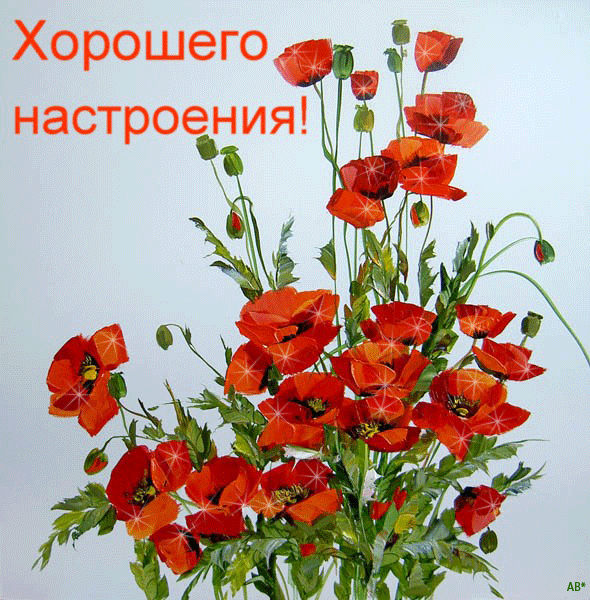 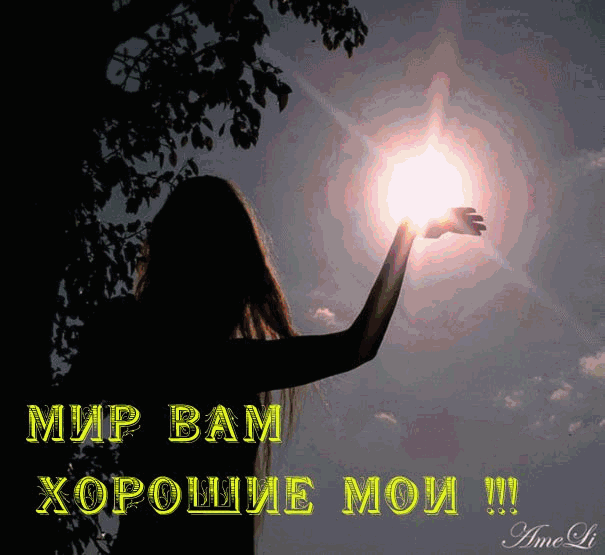 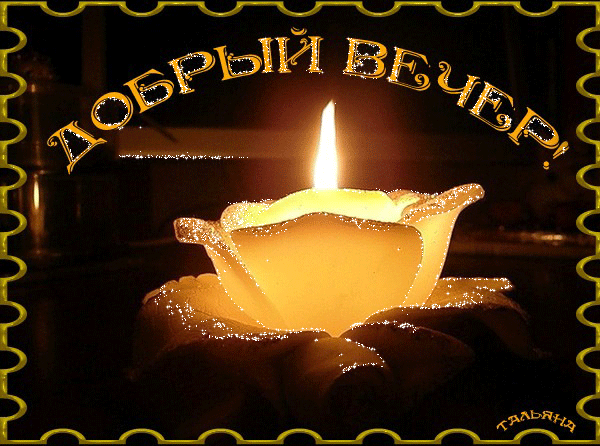 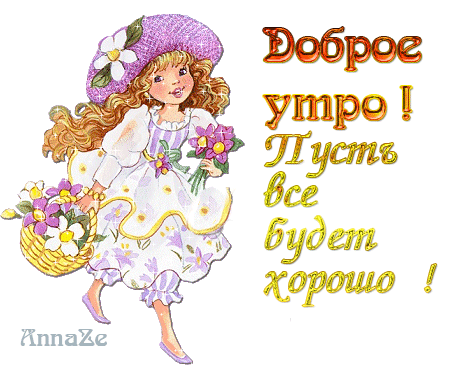 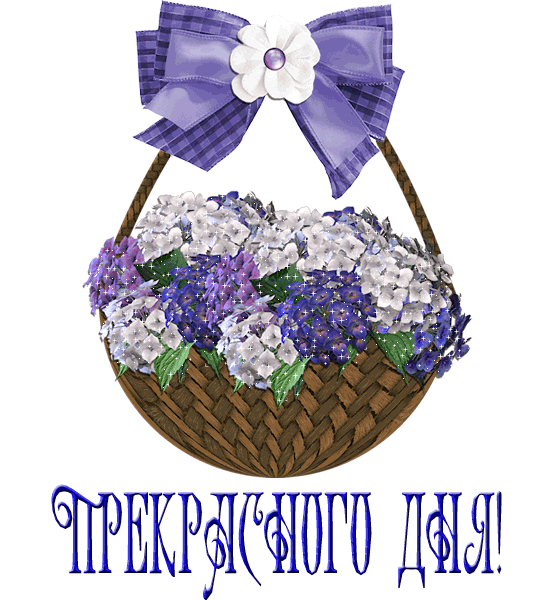 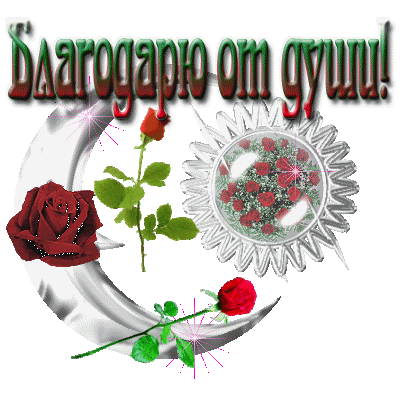 СЛОВО О СЛОВАХ
Я сегодня задумался о…
Мне сегодня понравилось…
Я остался при своем мнении..
Я изменил мнение о…